分治策略 2
算法设计与分析
李嘉鹤
分治算法的应用
选择问题
卷积
   n-1次多项式在全体2n次方根上的求值
平面点集的凸包问题
选择问题
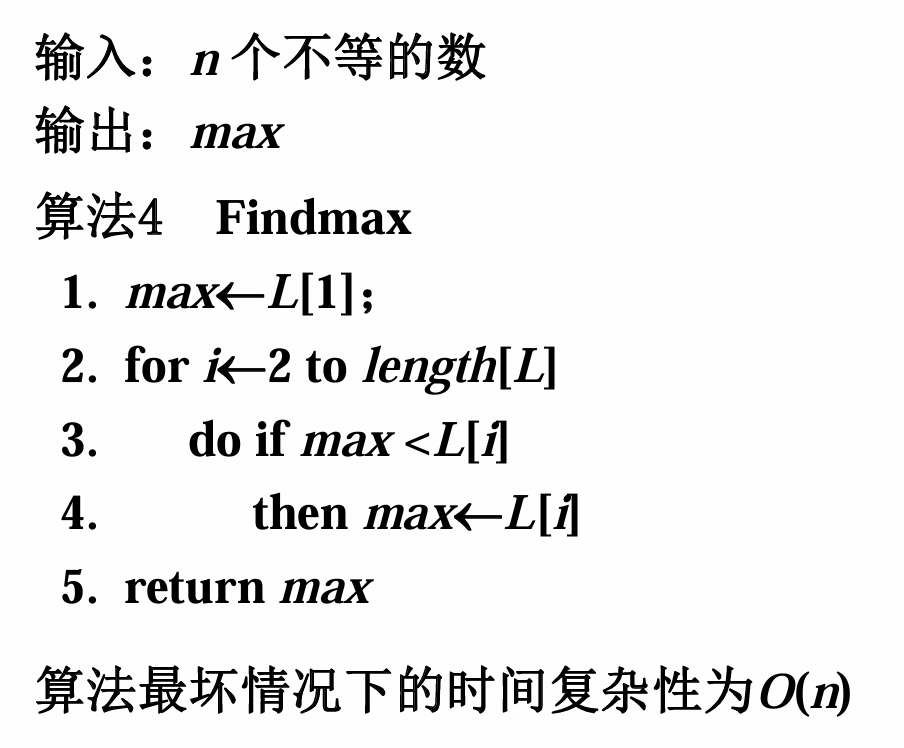 选最大
选择问题
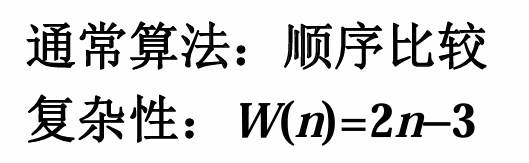 选最大与最小
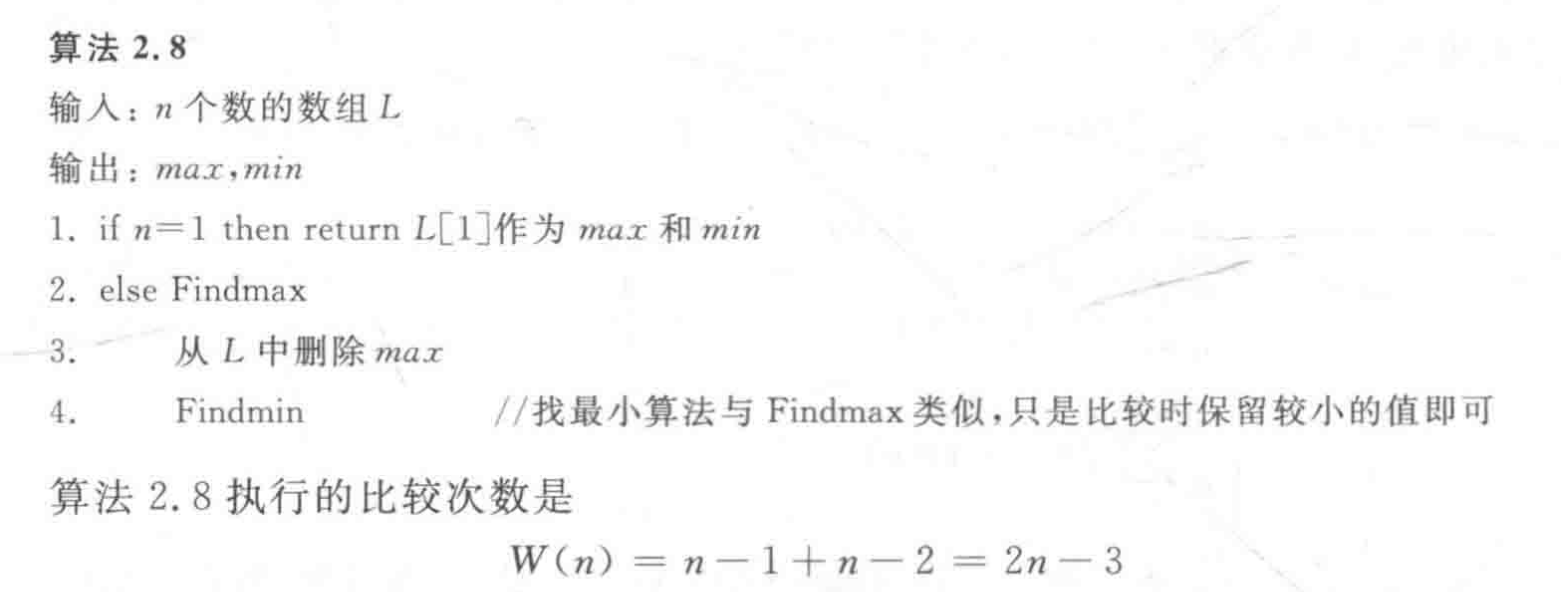 选择问题
选最大与最小
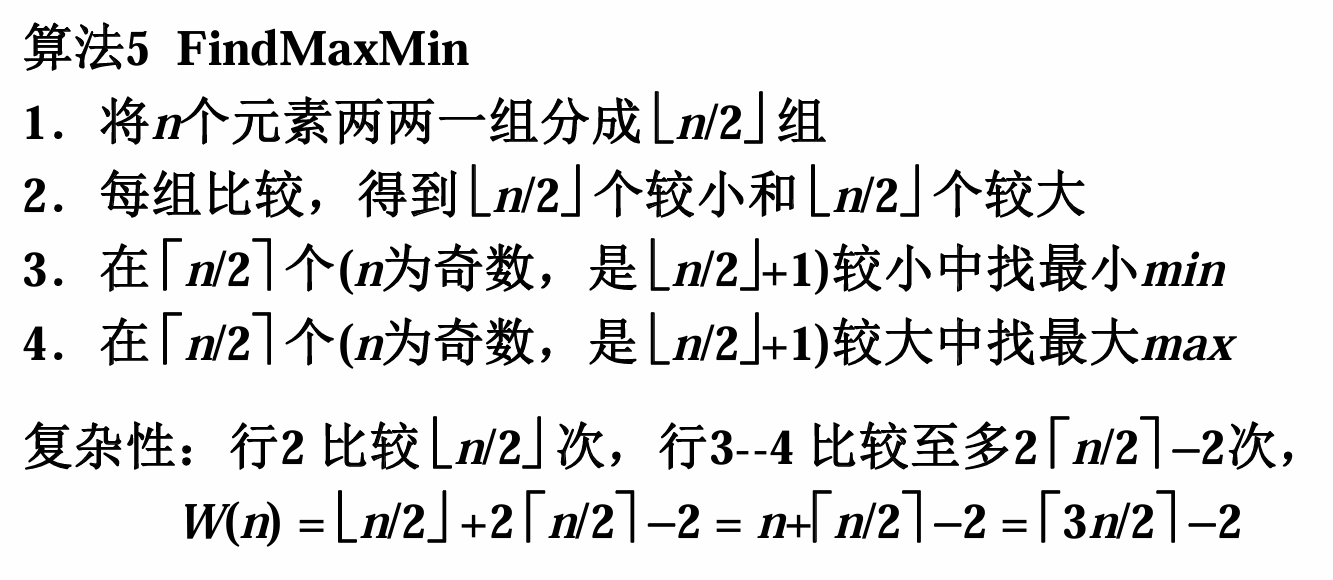 选择问题
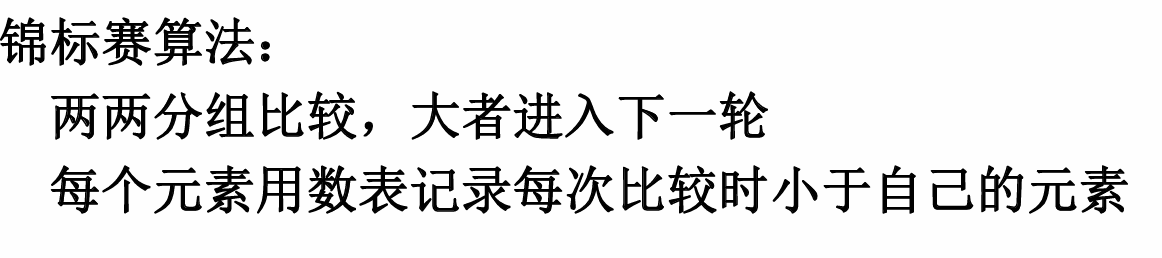 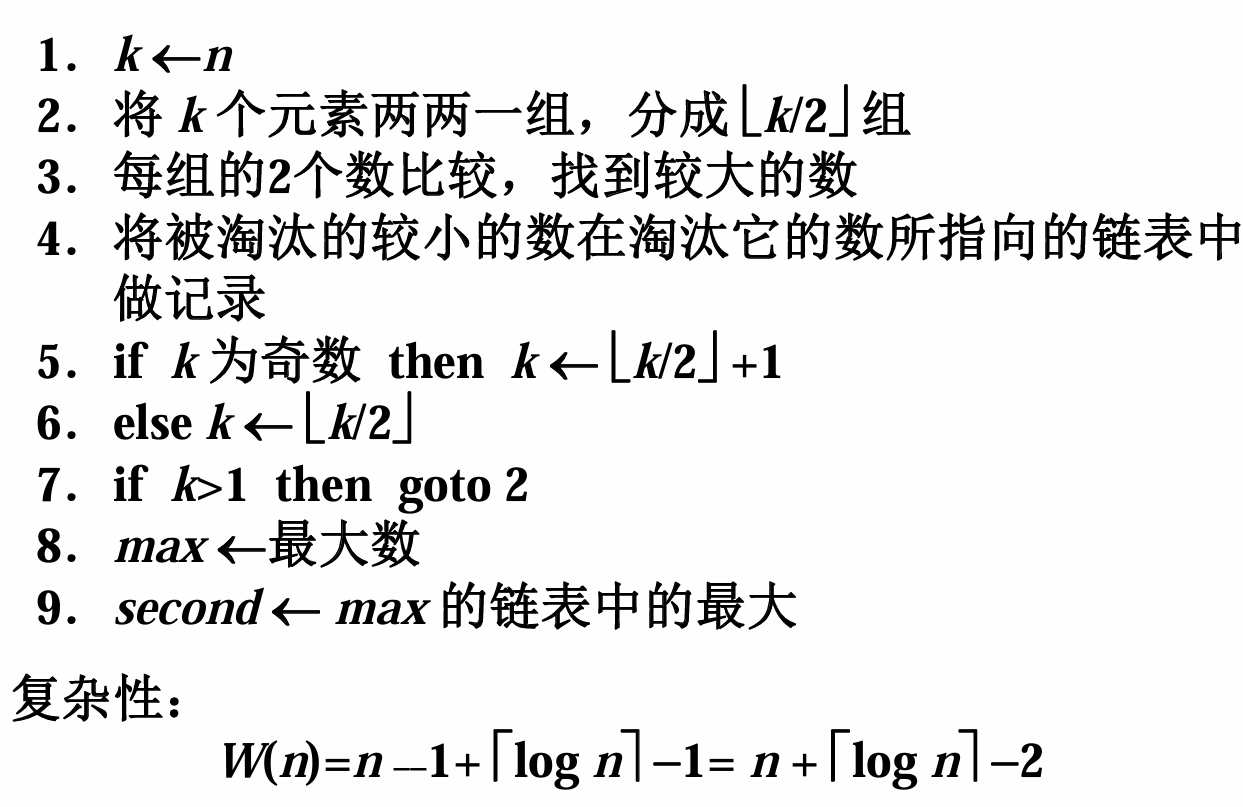 找第二大
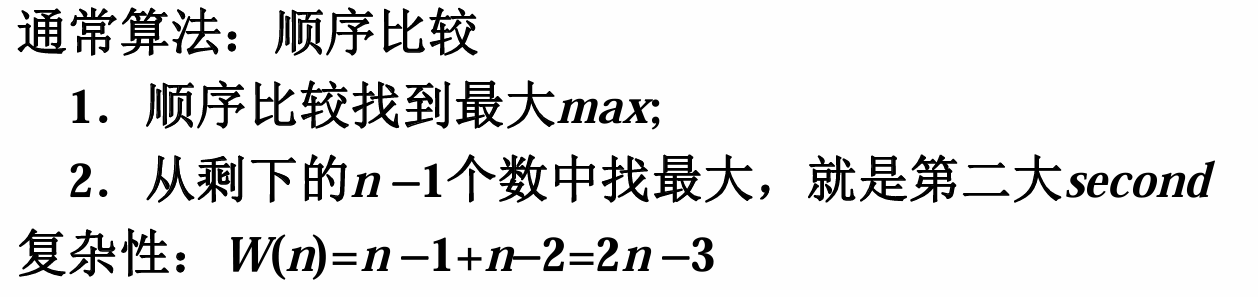 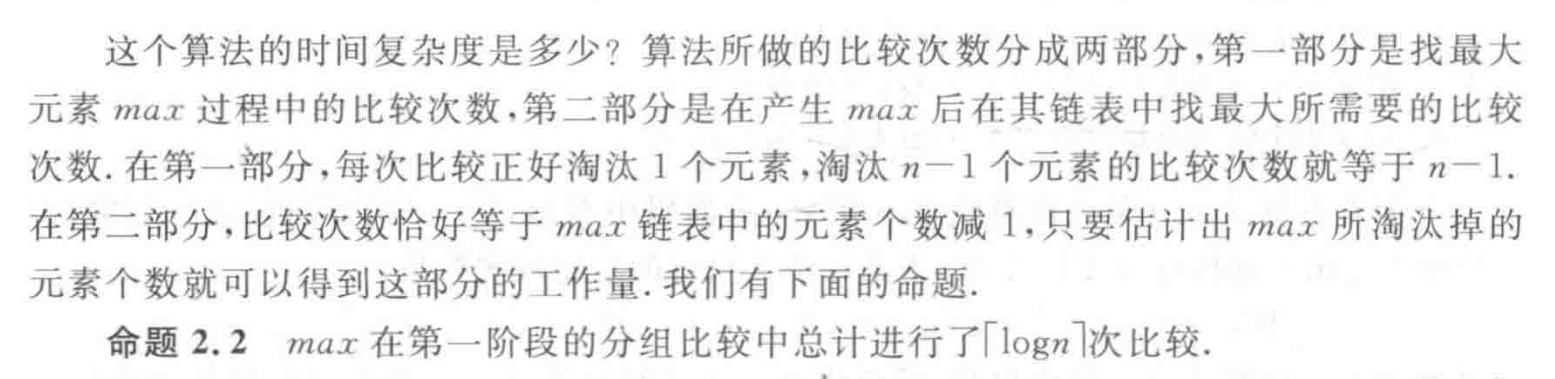 选择问题
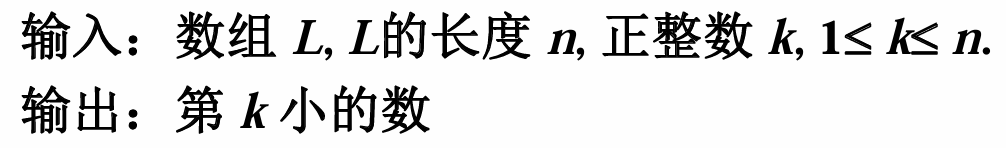 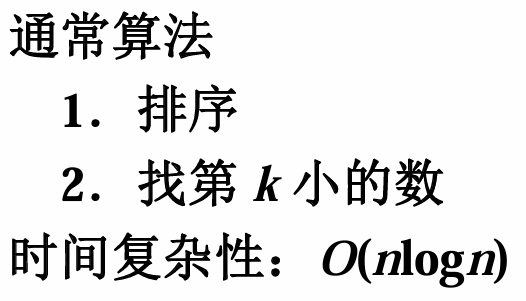 一般选择问题
选择问题
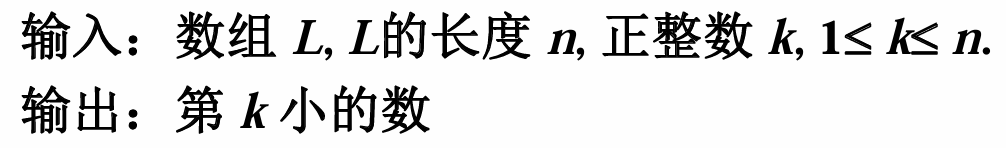 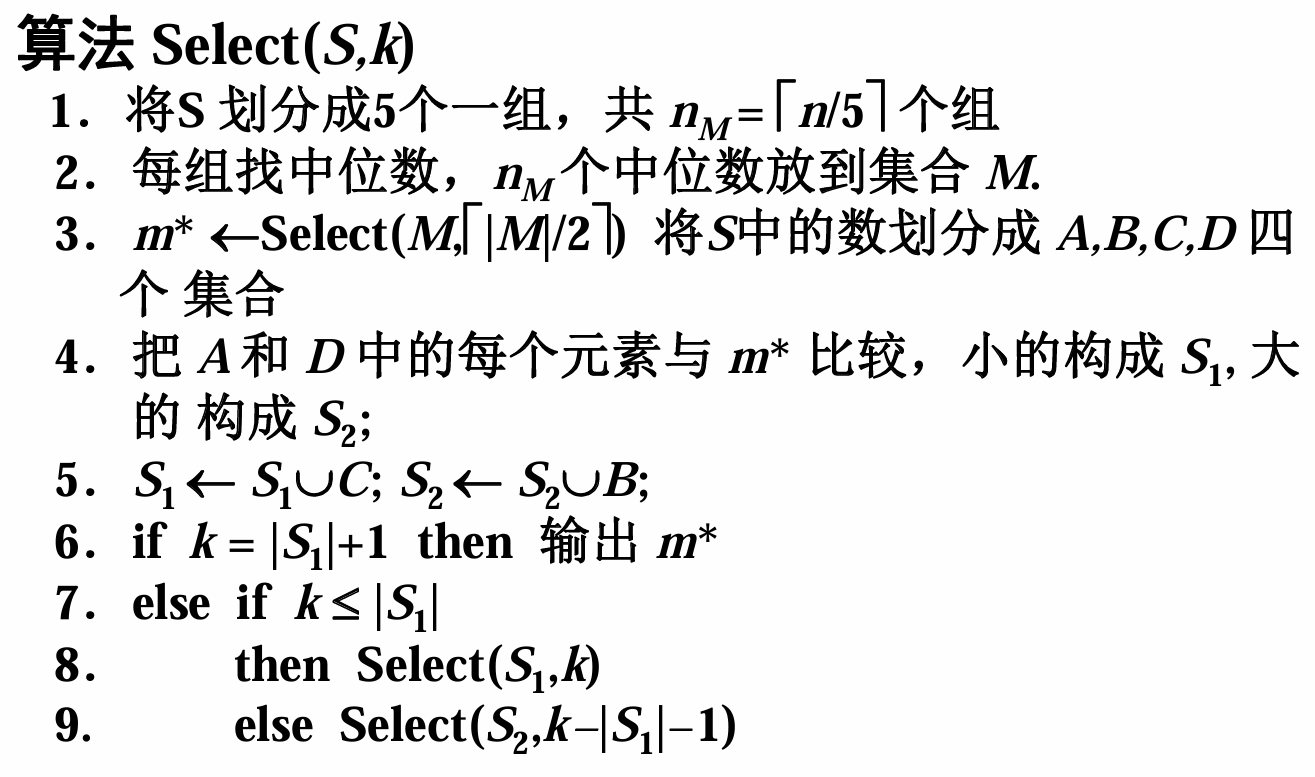 一般选择问题
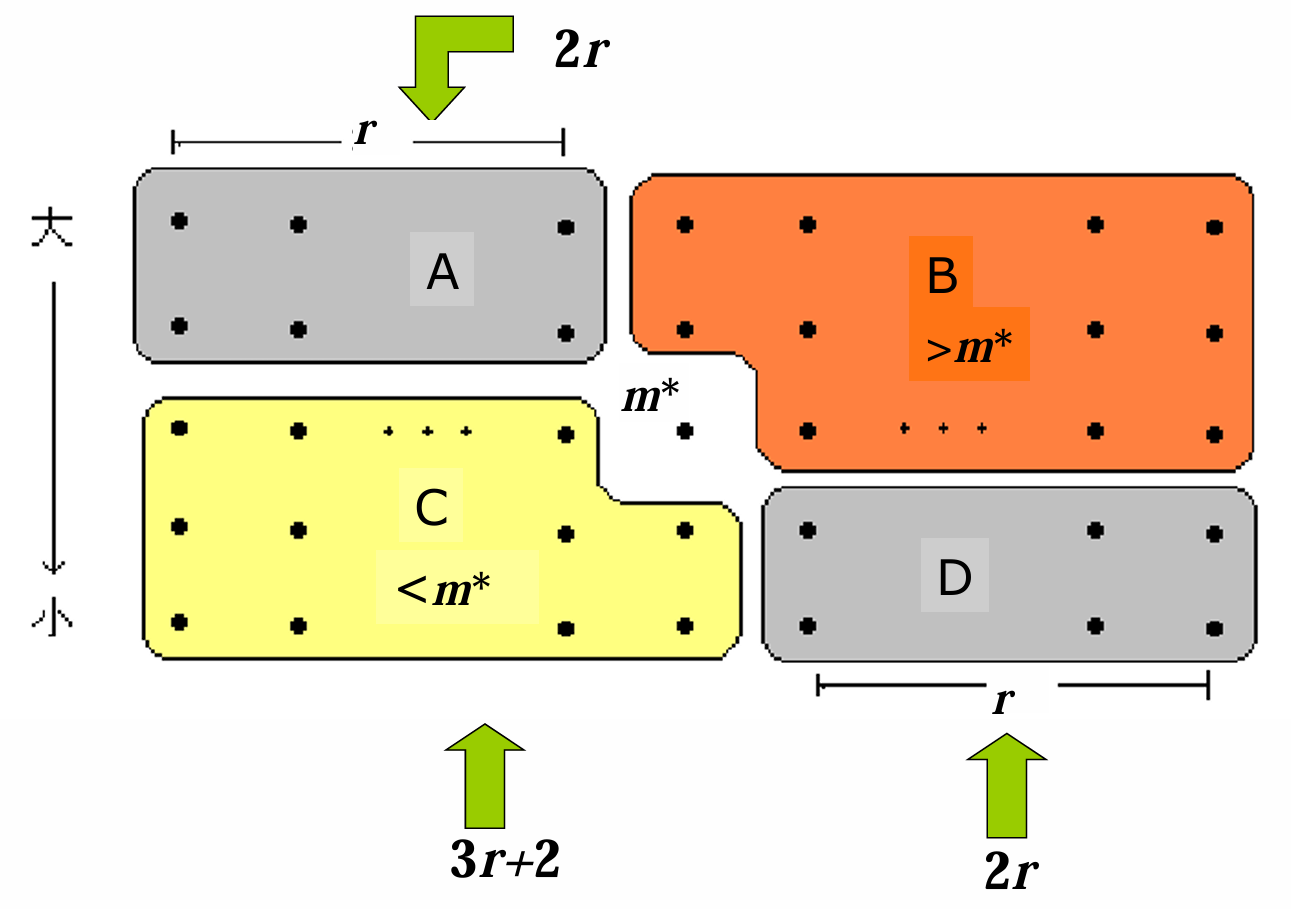 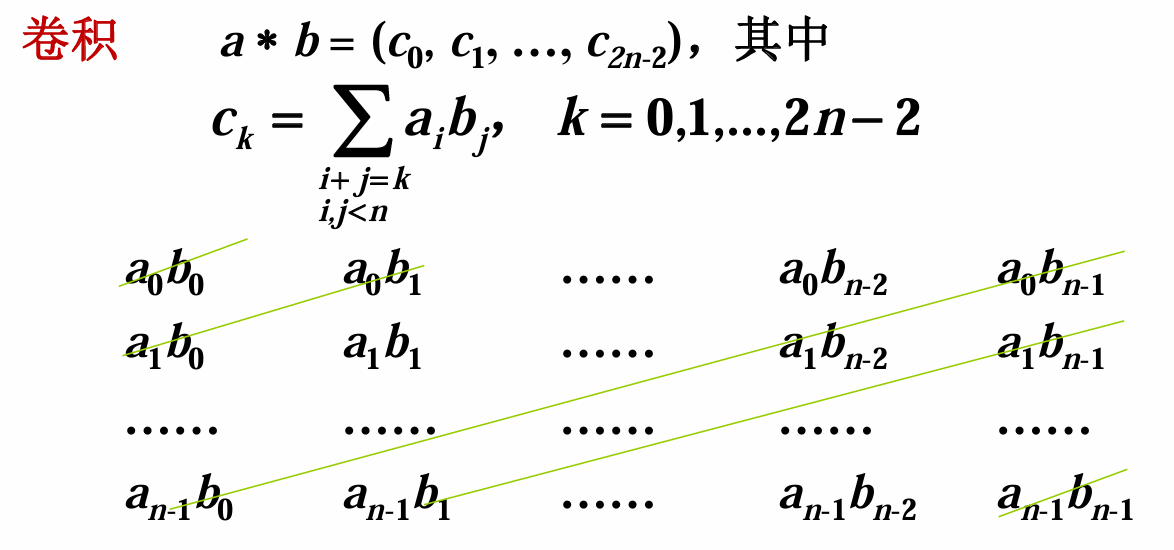 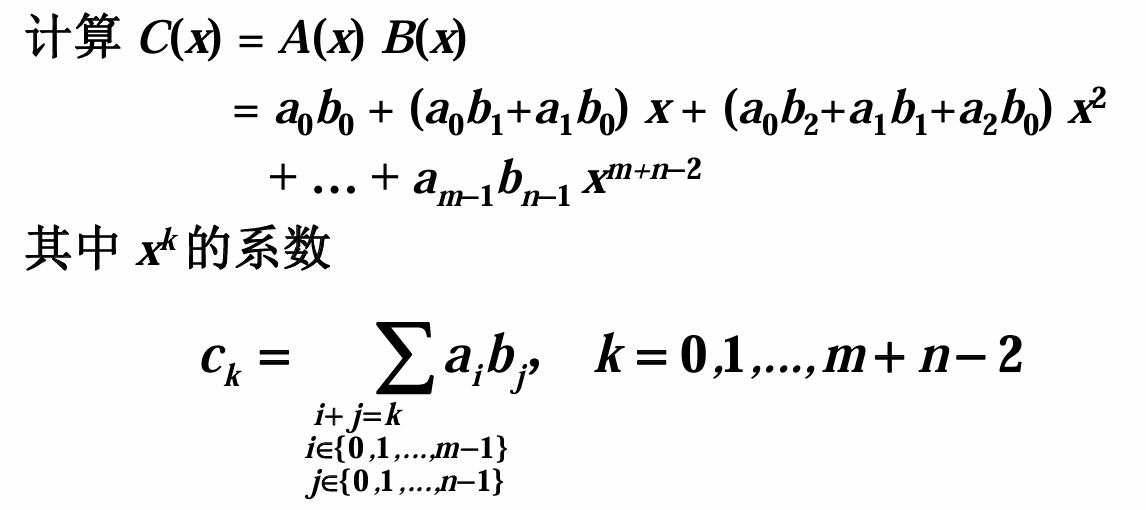 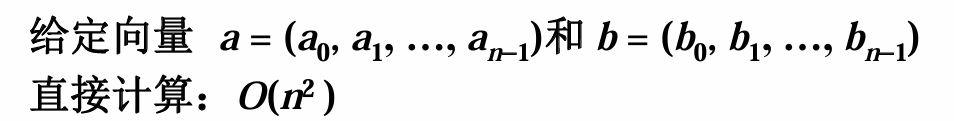 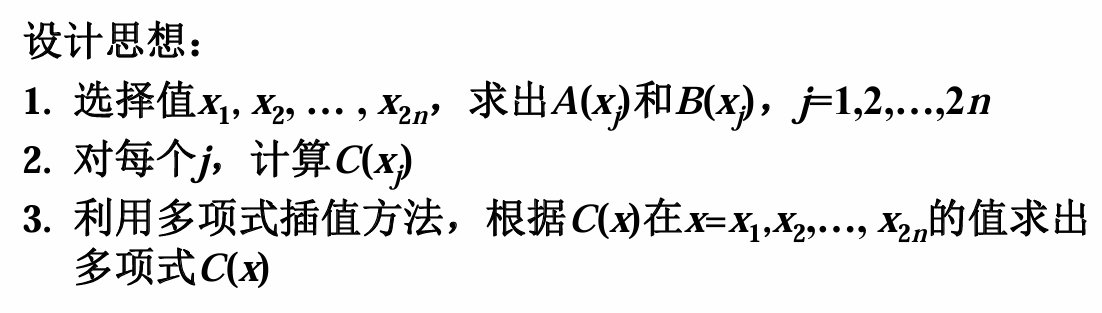 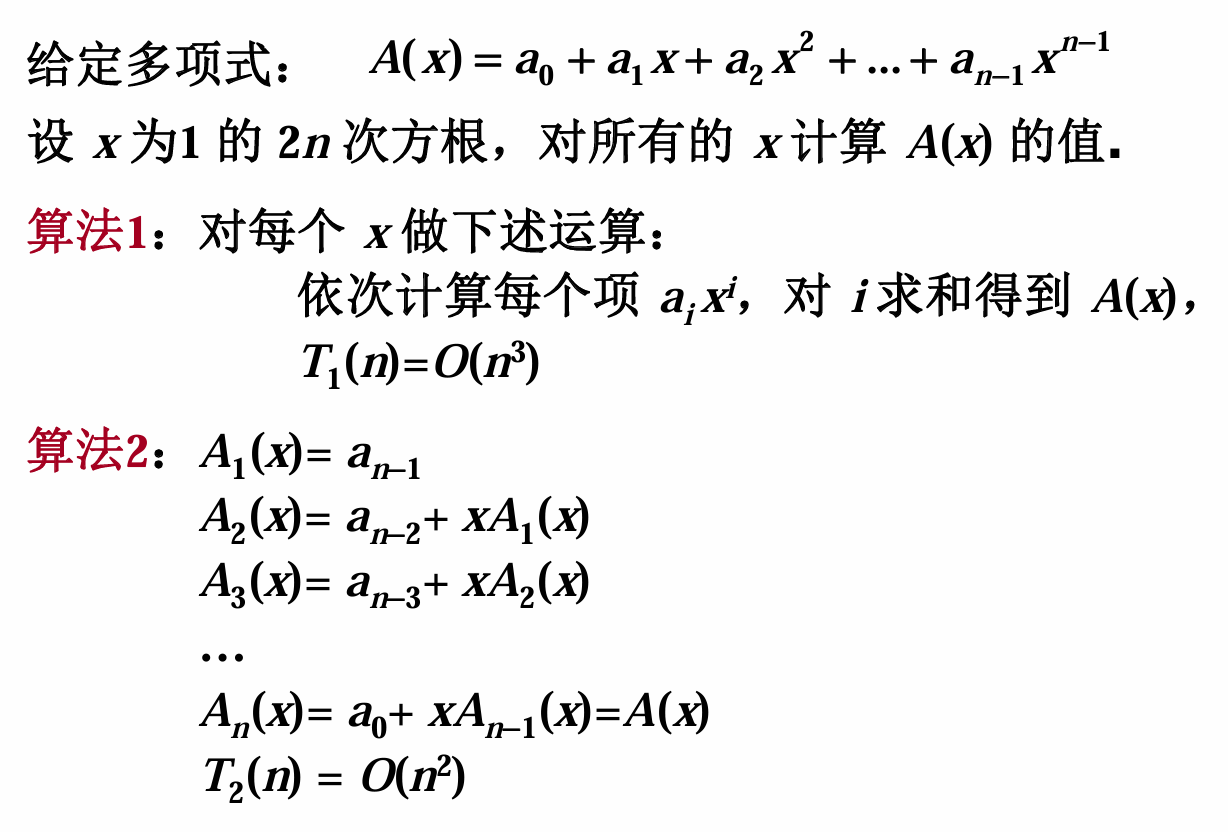 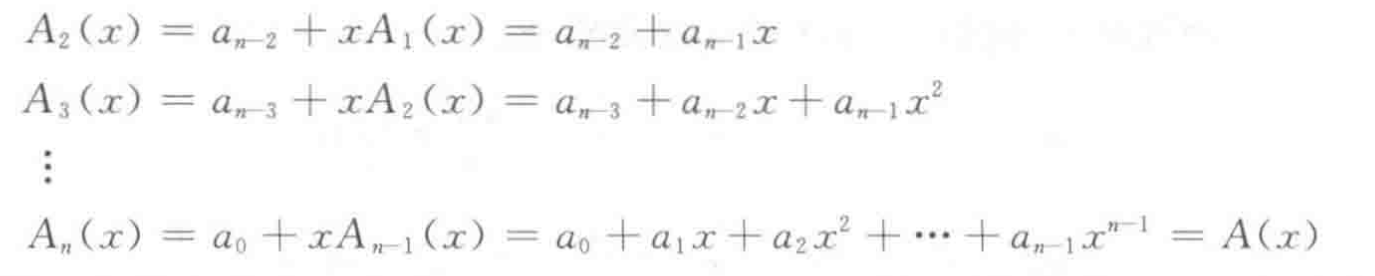 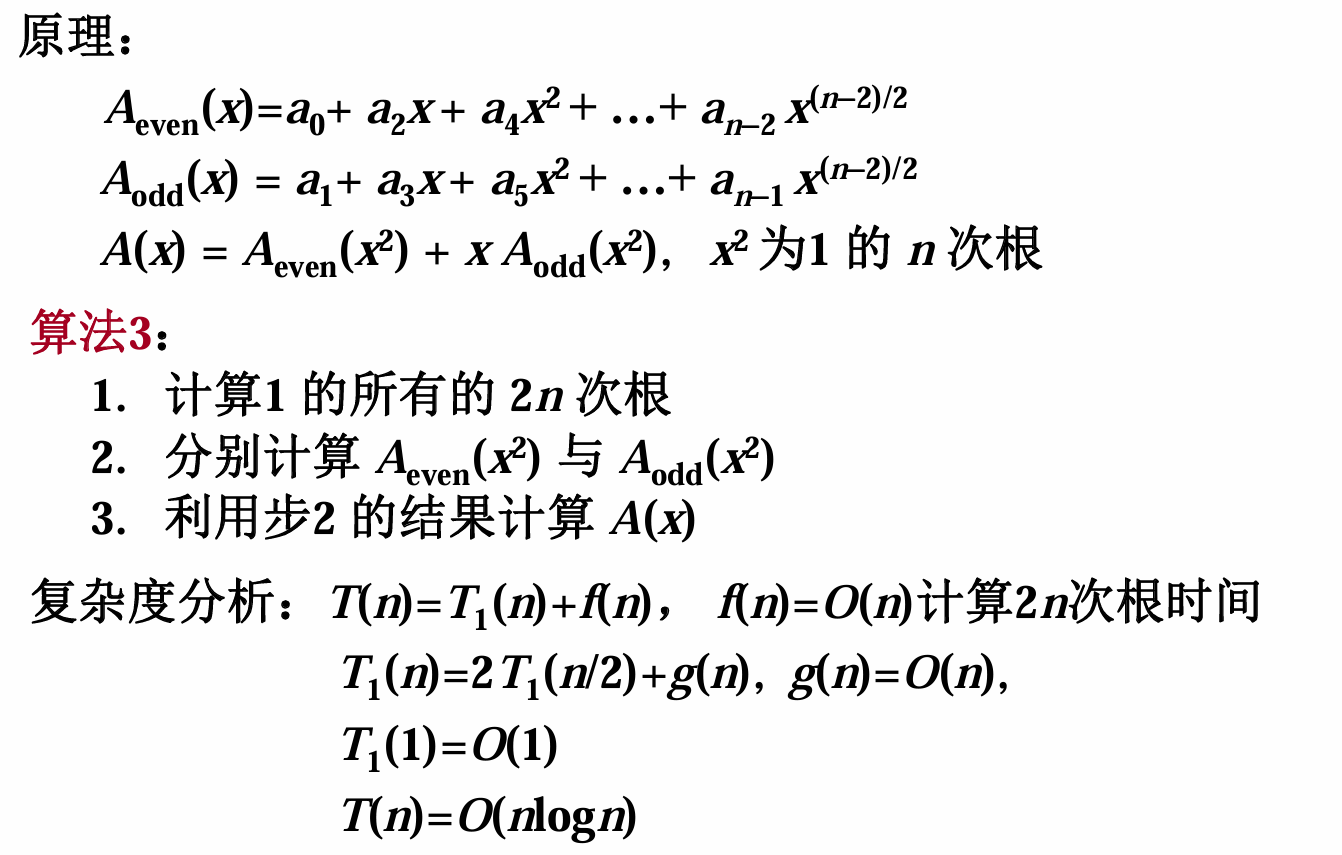 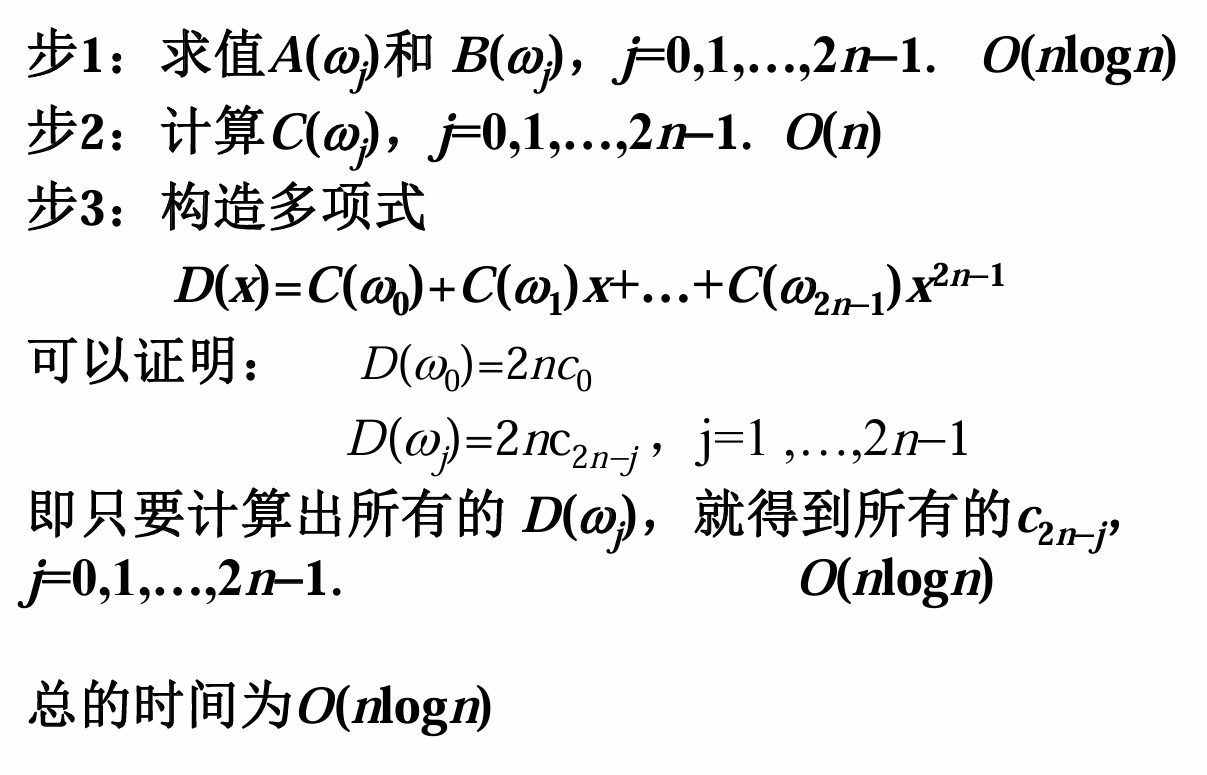 平面凸包问题
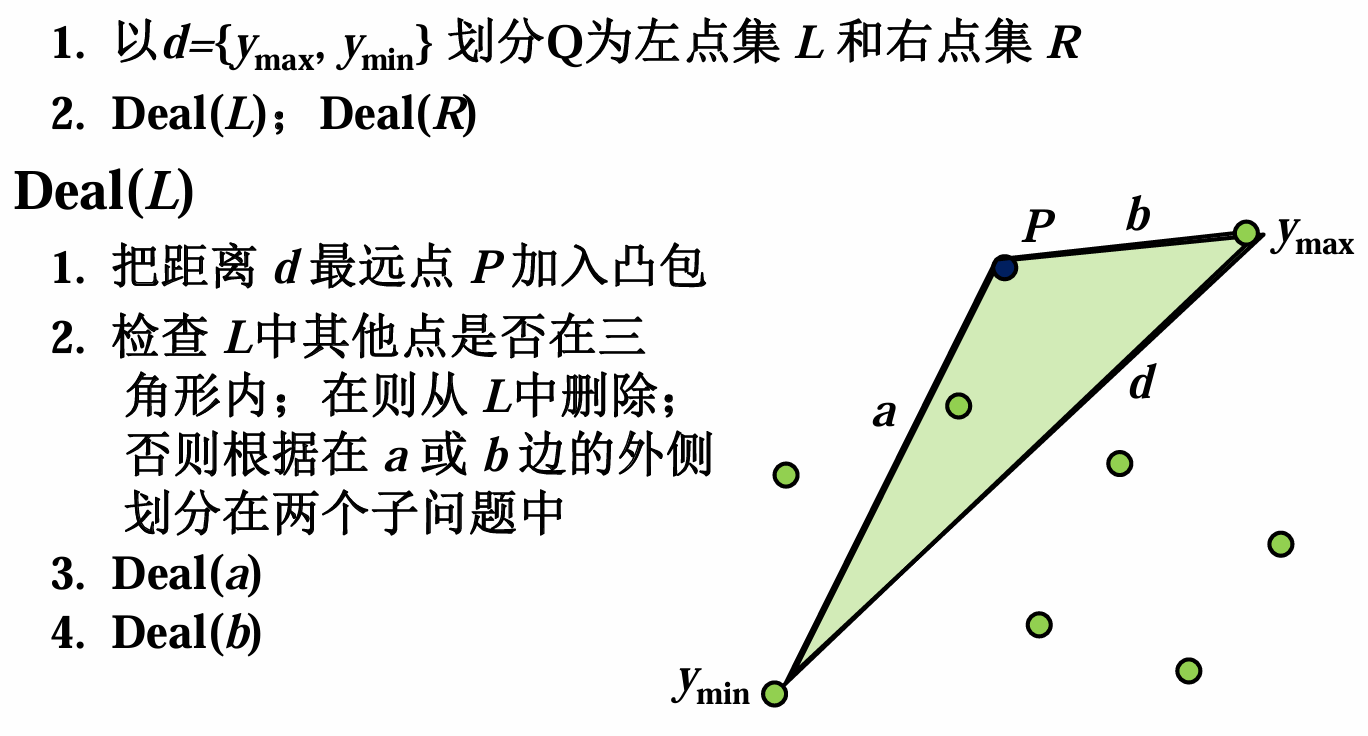 平面凸包问题
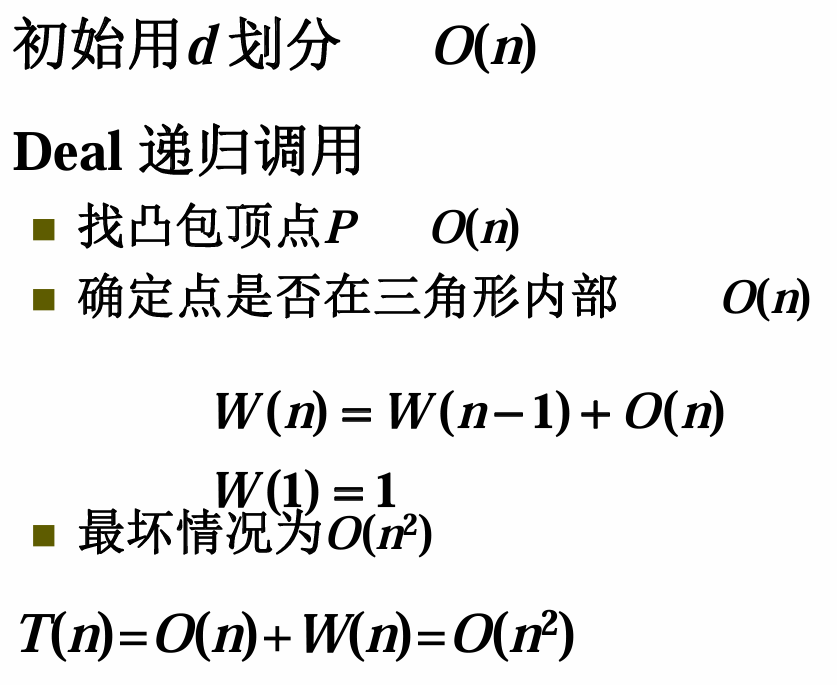 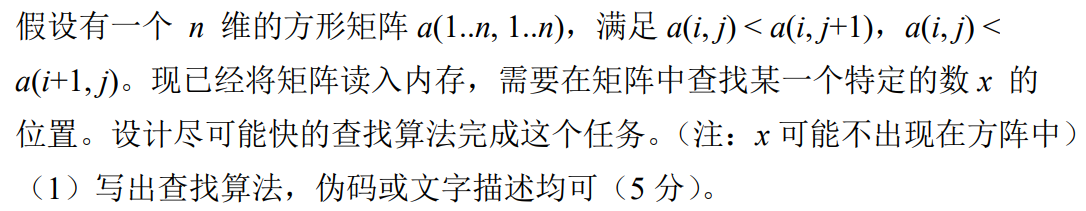 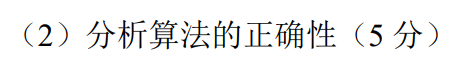 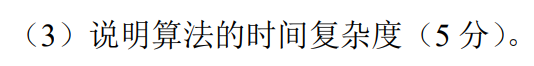 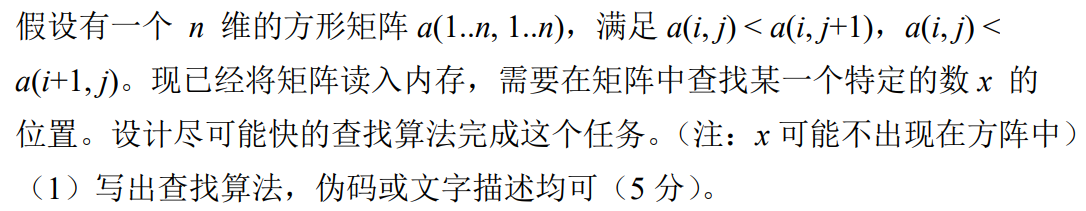 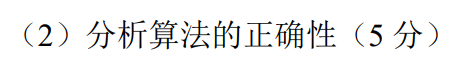 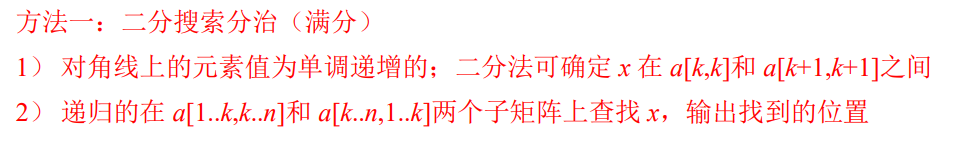 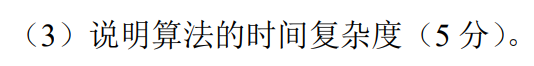 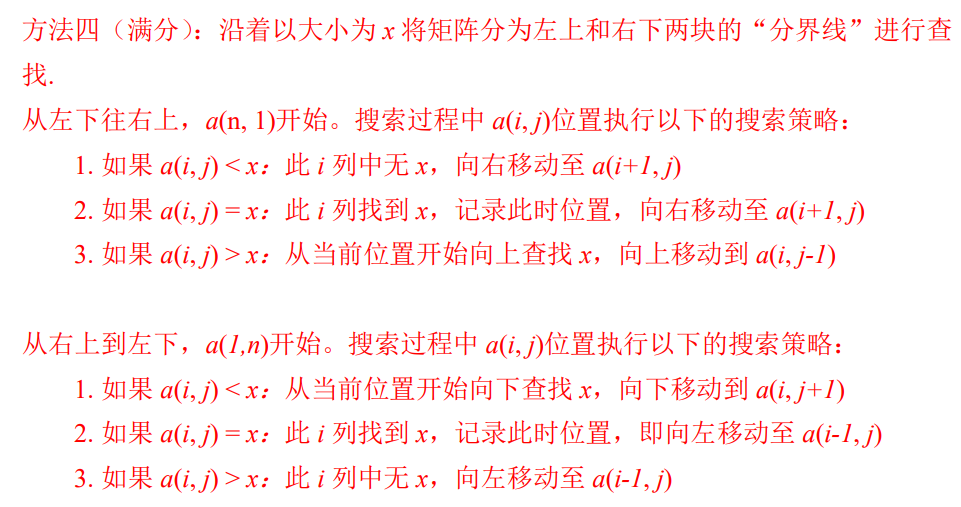 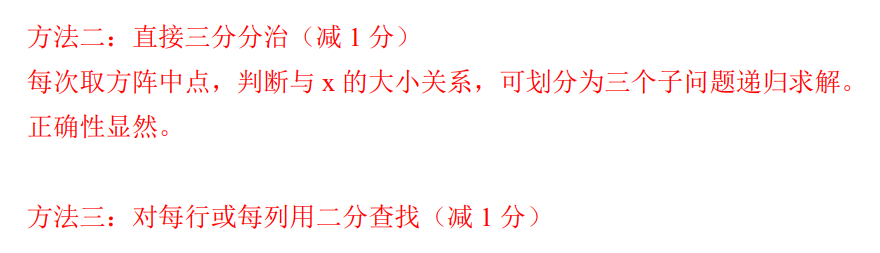 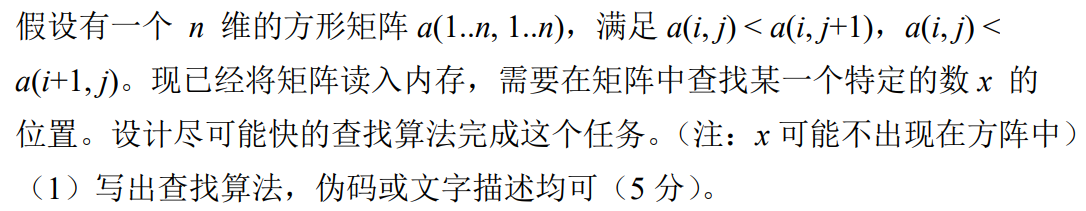 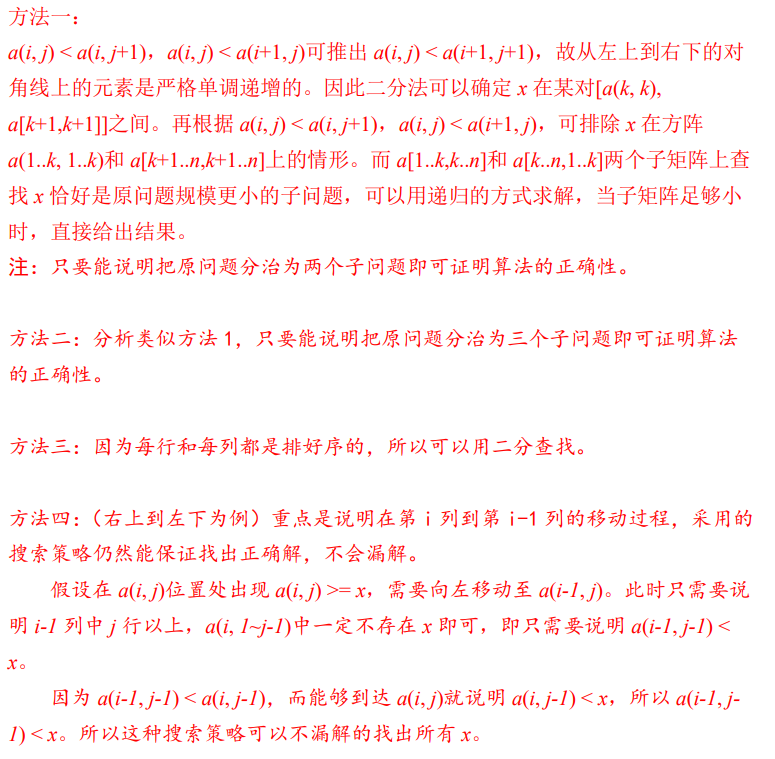 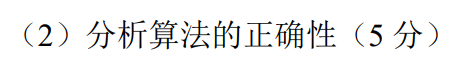 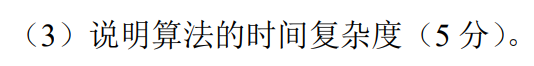 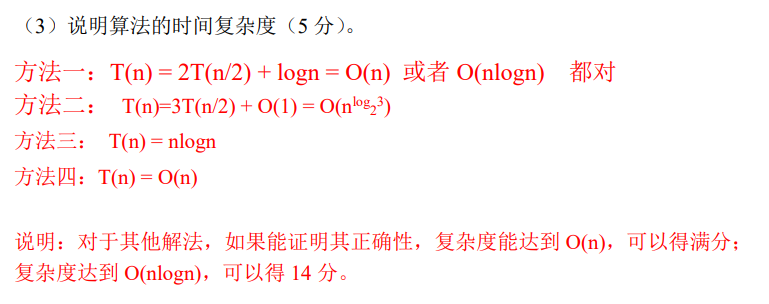 谢谢！